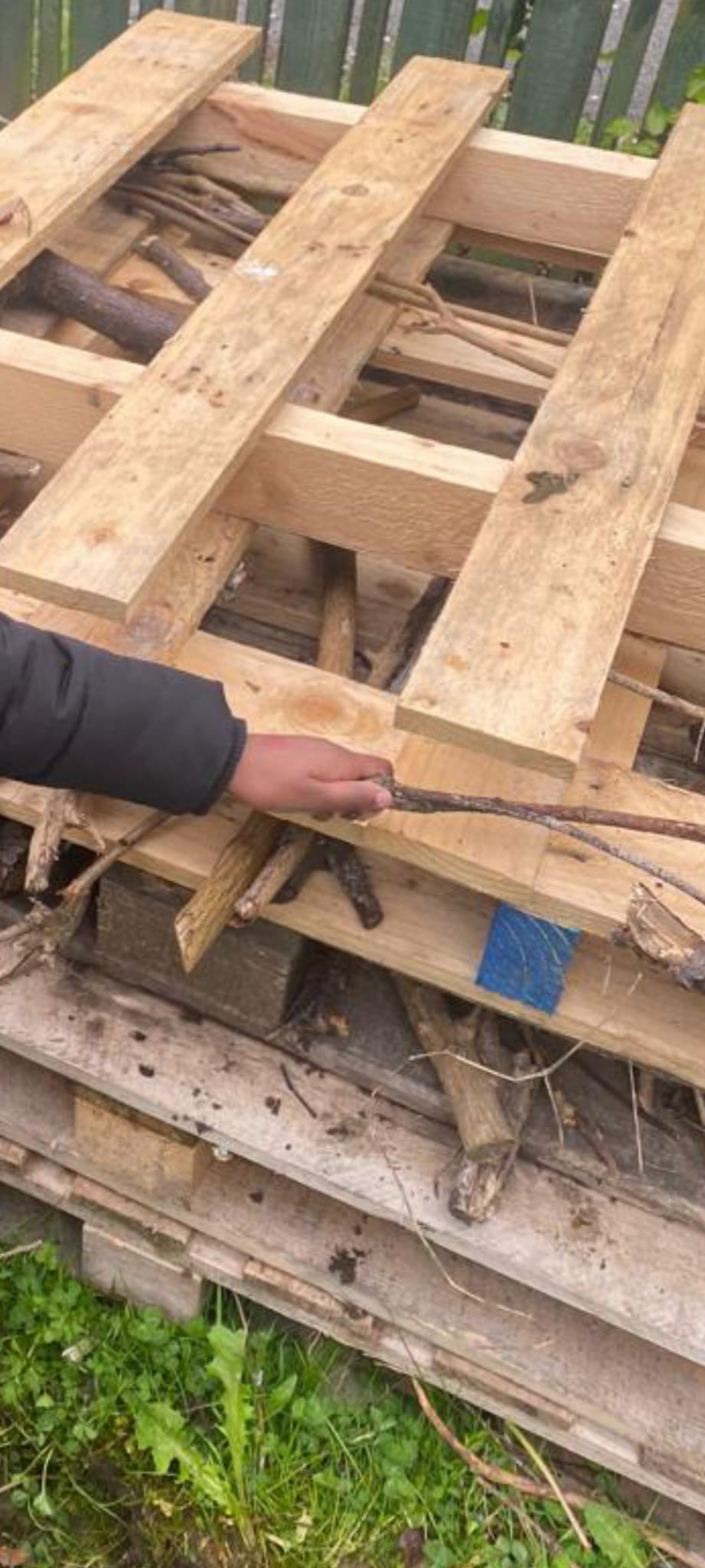 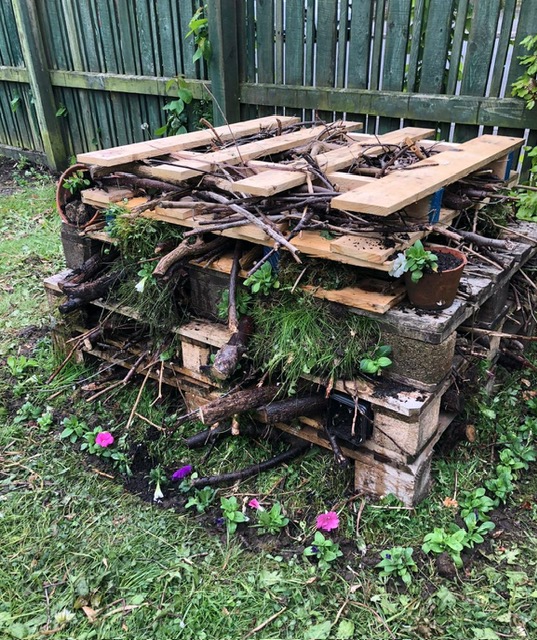 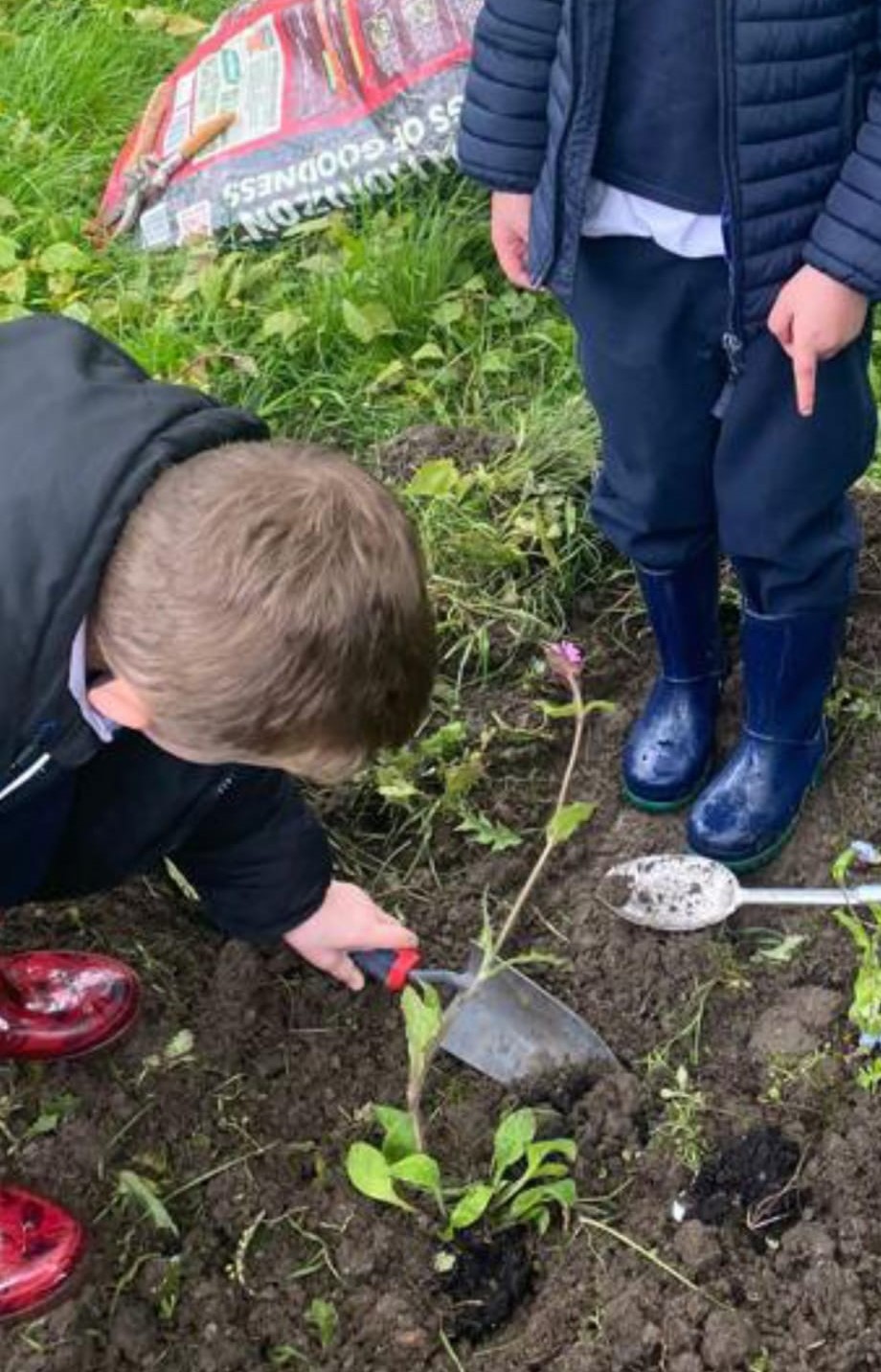 Live Sustainably: Reception Class Activity Day at St Vincent's Church Green Space